freedom
What does freedom mean to us?
we can express ourselves without being affraid
free elections
free travelling
Freedom goals in the eu
area of freedom, security and justice with respect for fundamental rights and the different legal systems and traditions of the Member States
It shall ensure the absence of internal border controls for persons and shall frame a common policy on asylum, immigration and external border control, based on solidarity between Member States
The Union shall endeavour to ensure a high level of security through measures to prevent and combat crime, racism and xenophobia
Freedom in our country in past
communist occupation after WW2
Iron Curtain
lack of everyday used goods
Velvet Revolution in 1989
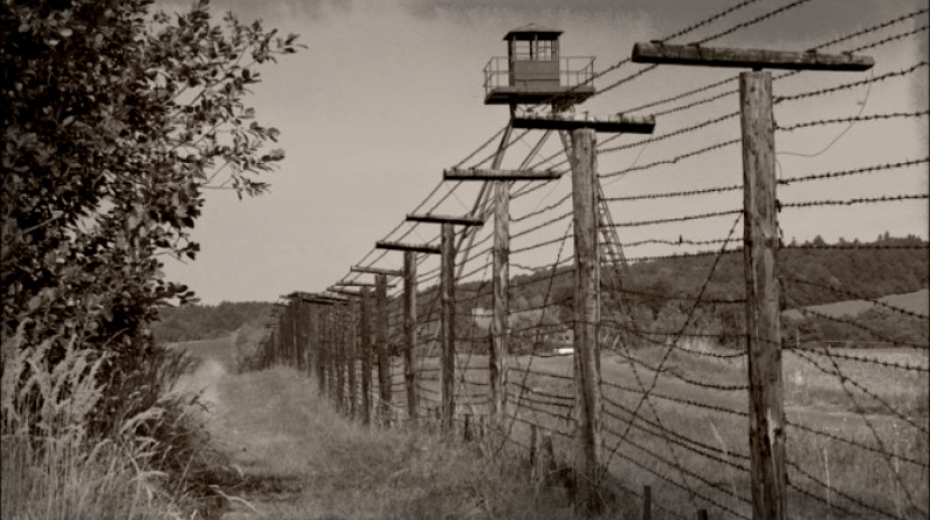 travelling
Schengen area
Strong passport
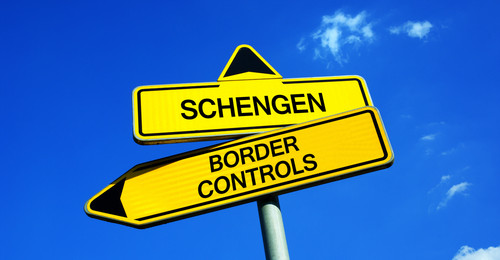 Video
https://www.youtube.com/watch?v=yBiRTIQcO1s
Thank you for your attention